CLASE N°5
DESARROLLO SOSTENIBLE
Identificar los distintos recursos naturales de Chile y la diferencia entre estos y la importancia del desarrollo sostenible.
OBJETIVO DE APRENDIZAJE:
OA10 - Reconocer y ubicar en mapas recursos naturales significativos de Chile, como cobre, hierro, recursos marítimos y forestales, entre otros; diferenciar recursos renovables y no renovables y explicar la importancia de cuidarlos en el marco de un desarrollo sostenible.

OBJETIVO DE LA CLASE:
Identificar los distintos recursos naturales de Chile y la diferencia entre estos y la importancia del desarrollo sostenible.
TRABAJO DE INVESTICAGIÓN
En el texto escolar identifican los principales recursos naturales de cada zona y completan guía entregada por la docente.
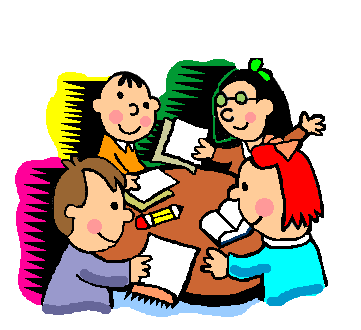 DESARROLLO SOSTENIBLE
¿Cuál es la diferencia entre desarrollo sustentable y desarrollo sostenible?
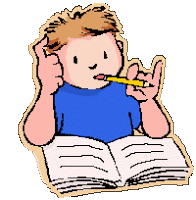 El ámbito del desarrollo sostenible puede dividirse conceptualmente en tres partes: ecológico, económico y social, un buen desarrollo y desempeño de este esquema abarca cuatro dimensiones:
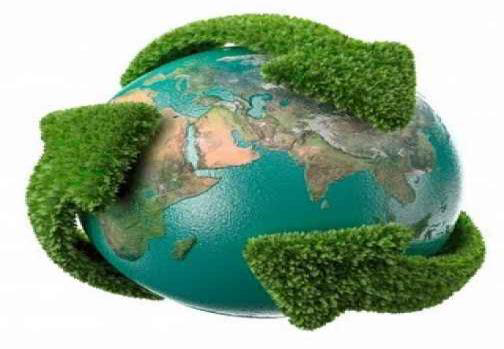 DESARROLLO SOSTENIBLE
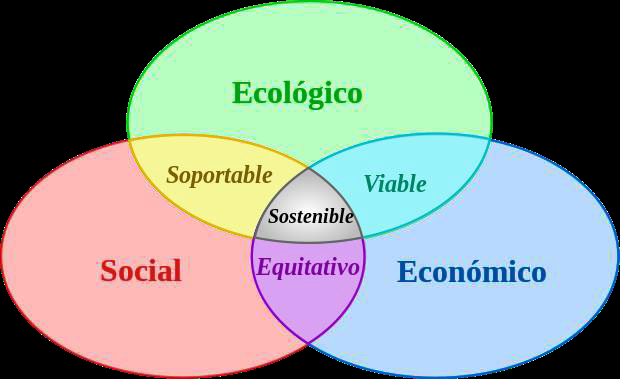 ACTIVIDAD EN TU CUADERNO
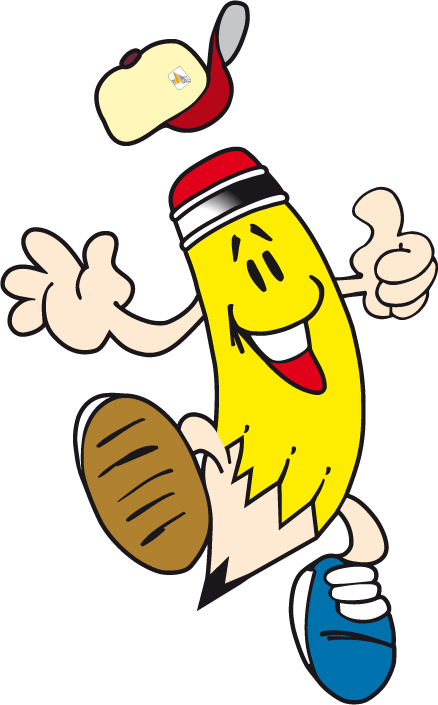 Escribe una carta a algún ser querido indicándole la importancia del desarrollo sostenible para la conservación y buen uso de nuestros recursos naturales.
EJEMPLO DE CARTA
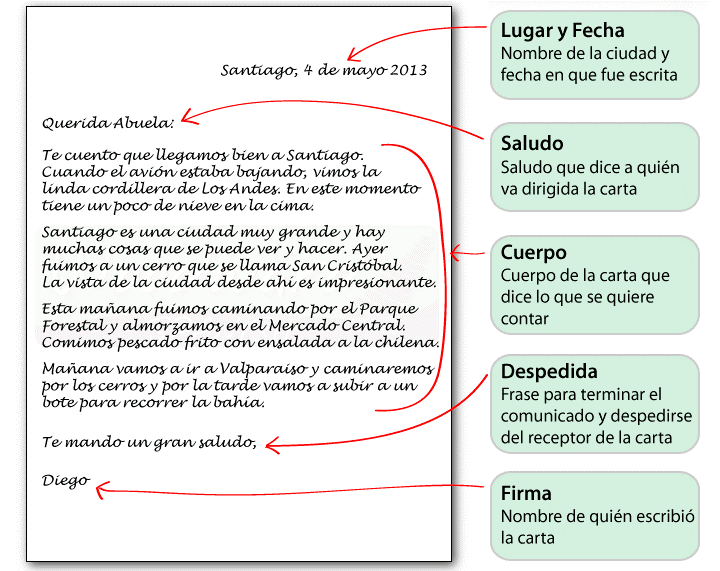